Развитие техники чтения 
            у школьников с ОВЗ
Составитель: учитель-логопед МСКОШИ VIIIв. г.Поронайска Писарева Татьяна Сергеевна
Индивидуальные особенности
Тип темперамента

 Речевые нарушения
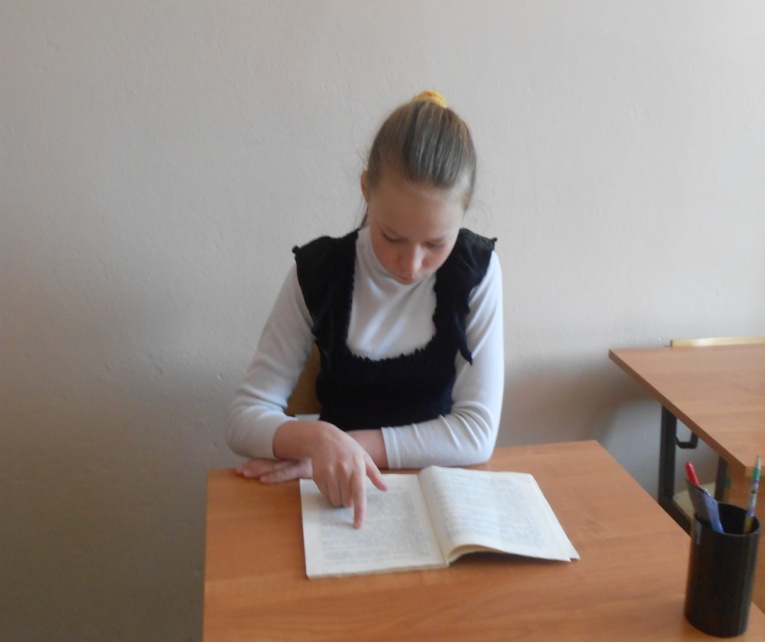 Методики
Методика В.М.Зайцева
«Пятиминутка»

«Жужжащее чтение»

Чтение перед сном

Режим щадящего чтения
Методика И.Т. Федоренко
Многократное чтение

Чтение в темпе скороговорки

Выразительное чтение с переходом на незнакомую часть

Зрительные диктанты
Тексты зрительных диктантов (по И.Т.Федоренко)
Диктант 1       (4 секунды)

Тает снег.
Идёт дождь.
Небо хмурое.
Коля заболел.
Запели птицы.     

Диктант 2  (6 секунд)

Поле опустело.
Трещат морозы.
Я ищу землянику.
В лесу росла ель.
Наступила осень.
Методика медленного чтения В.М. Букатова
Стихотворные тексты, загадки, скороговорки

Время проведения: 15-20 минут
Источники
Лебедева П.Д. Коррекционная логопедическая работа со школьниками с задержкой психического развития. Санут-Петербург, 2004
Научно-методический  журнал «Логопед», №6,2006 
Научно-методический журнал «Логопед»№7,
20о9
Научно-методический журнал «Логопед» №5,2011
СПАСИБО!